A Covariance Methodology for ENDF File 7 S(α,β) and Thermal Neutron Inelastic Scattering Cross Section Data
Jesse C. Holmes 1     Ayman I. Hawari 2     Michael L. Zerkle 1
mini-CSEWG

           Brookhaven National Laboratory             Upton, NY May 7th – 8th, 2015
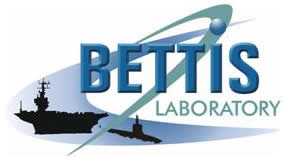 1   Bechtel Marine Propulsion Corporation  
                Bettis Atomic Power Laboratory                                                                                   
                            West Mifflin, PA

              2      North Carolina State University
            Department of Nuclear Engineering                                                   
                               Raleigh, NC
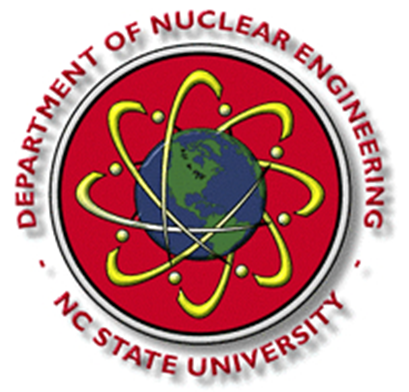 1
Motivation
For systems with a significant thermal neutron population, calculated system response parameters can be very sensitive to the supplied thermal neutron scattering cross section data.

In these situations, any assessment of the impact of nuclear data uncertainties on system response parameter uncertainties is incomplete without accounting for uncertainties and correlations in the supplied thermal scattering cross section data.

For inelastic scattering, differential and integral thermal scattering cross sections are typically calculated by numerical integration of the double-differential thermal scattering law, S(α,β), tabulated in ENDF File 7.  

Published ENDF File 7 S(α,β) data is calculated theoretically based on fundamental scattering physics models.  In particular, S(α,β) is conventionally calculated based on a supplied excitation mode energy spectrum for the material’s interatomic structure.               

Currently, no published ENDF File 7 libraries contain covariance data.  Furthermore, no accepted procedure exists for quantifying or representing covariances for theoretically generated S(α,β) or for handling the associated differential and integral cross section covariances.
2
Objectives
Assess the (future) requirements for thermal neutron scattering covariance information in nuclear system simulation uncertainty and sensitivity analysis codes. 
  

In many solids, interaction with phonons (or vibrational modes) is the only consequential mechanism for energy exchange in the neutron scattering process at thermal energies.  In this case, the material phonon energy spectrum, ρ(ε), is typically the fundamental parameter determining S(α,β).

       Establish a general mathematical formalism for expressing and calculating uncertainties in ρ(ε), which is a probability density function of the available phonon mode population.  These uncertainties must reflect the particular methodology and physics models employed in generating ρ(ε).


Demonstrate the Monte Carlo production of a covariance matrix for S(α,β), as well as for associated differential and integral scattering cross sections, by sampling perturbed phonon spectra.  Hexagonal graphite is used as an example material for demonstrating the methodology.
3
Requirements for Thermal Scattering Covariance Data
ρ(ε)
Various internal nuclear data library formats are utilized by nuclear system simulation and/or sensitivity and uncertainty analysis codes.

Regardless of the data format or structure, the differential and integral thermal inelastic scattering cross sections employed are generally determined by some method of integration over ENDF File 7 S(α,β).

In principle, uncertainties and correlations among all tabulated differential and integral cross sections at all incident energies are required for completeness.

Differential cross sections are coupled in energy and angle.  However, for many nuclear engineering applications, dσ(E)/dE′ is of much greater importance than the angular distribution of scattered neutrons.
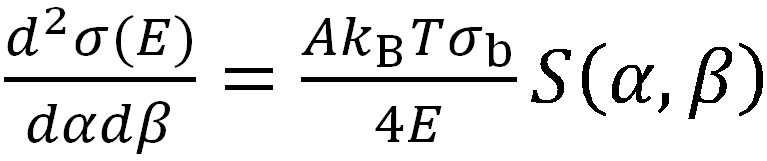 double-differential cross section
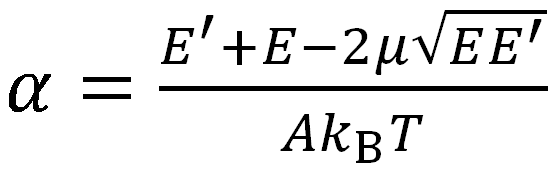 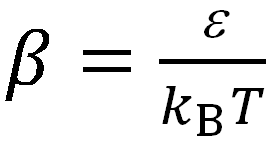 momentum transfer factor
energy transfer factor
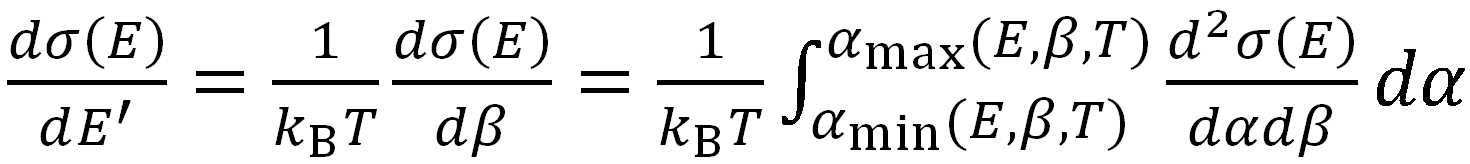 differential cross section in energy
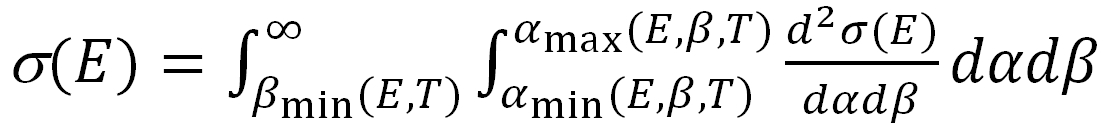 integrated inelastic cross section
4
Utility of the S(α,β) Covariance Matrix
S(α,β) is tabulated over discrete evaluator-defined α and β grids for specified T.   

Let the vector y represent the set of all calculated differential and integral cross sections, and let the vector x represent the set of all tabulated S(α,β) for specified T.  Therefore, 




The summation limits are determined by the α and β grids and by the physical limits of α and β for particular j.  The intervals Δαa and Δβb are defined by the grids.  Linear interpolation is applied as required.  For differential cross sections, the summation is over one variable with the appropriate Δ.
                             
   


Since the terms of M can be calculated as needed, it is not necessary to store M for specific cross section library formats.  Consequently, Vx is the only information required to determine covariances for any set of differential and integral thermal scattering cross section data.
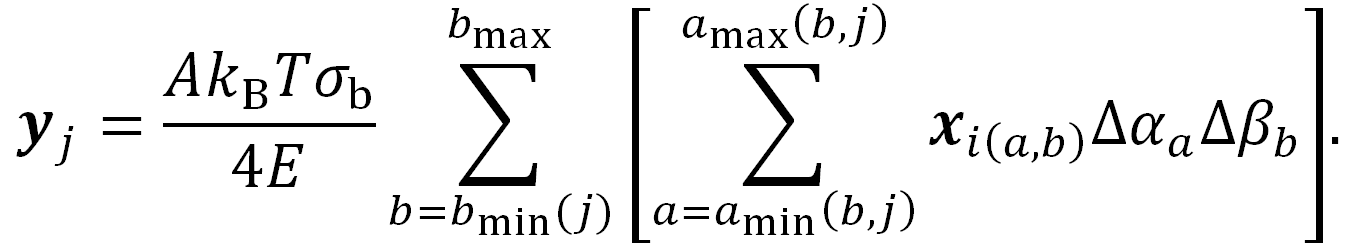 defines the covariance matrix for y in terms of the covariance matrix for 
x with the terms of the sensitivity matrix M given by the constant factors
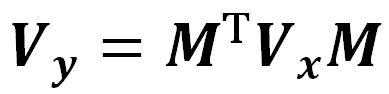 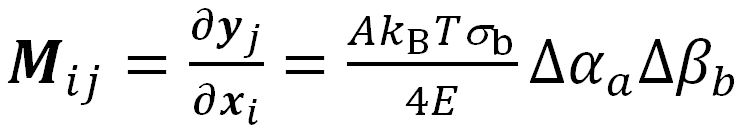 (Terms of M for non-physical or unused α and β combinations are ZERO.)
5
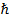 Thermal Scattering Theory
The double-differential thermal neutron scattering cross section may be written in general form as:





  
    Randomly oriented polycrystalline structure applies for most nuclear engineering applications:



  
    The impact of coherent interference on integral scattering cross sections is negligible for many 
      materials at temperatures of concern, and the incoherent approximation is traditionally applied:



    Ss is a function of only ρ(ω) and T.  Since thermal displacements of atoms from their equilibrium positions are 
      generally small, S(α,β) may be calculated by a harmonic phonon expansion in terms of ρ(ε) = ρ(ω)/ħ. 

    In this case, the uncertainty in theoretically calculated S(α,β) depends directly on the uncertainty in the supplied  
      phonon energy spectrum ρ(ε).

    If desired, the coherent interference term may be calculated using dispersion relations and added to S(α,β) to 
      adjust for the bias.  This has been done successfully for graphite in other works [Hawari et al., PHYSOR-2008].
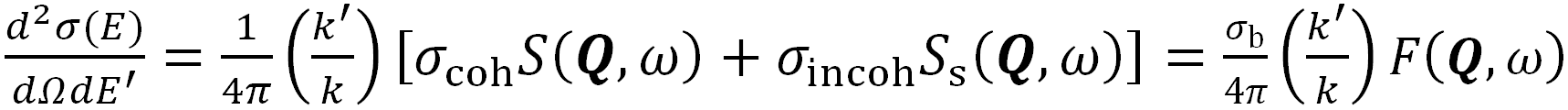 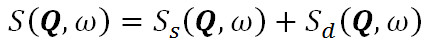 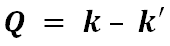 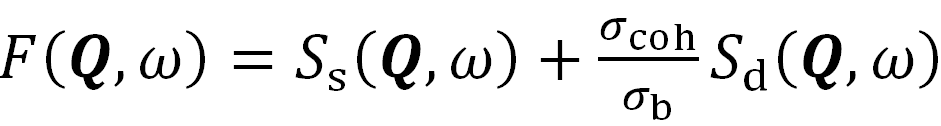 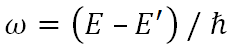 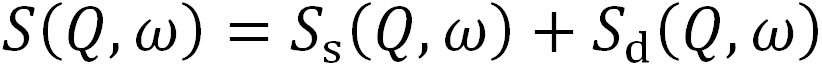 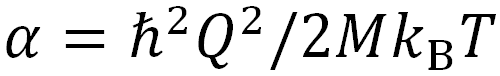 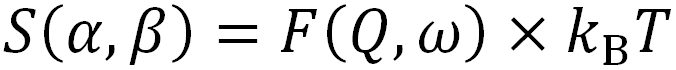 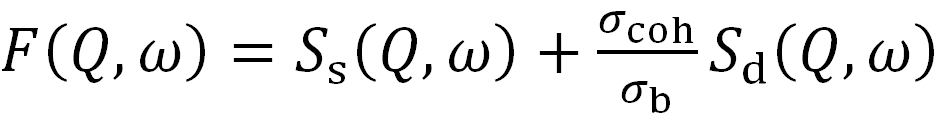 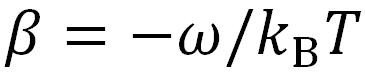 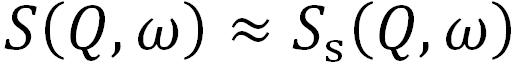 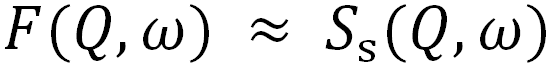 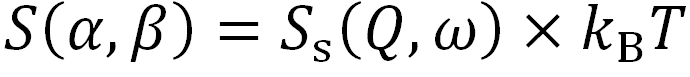 6
Example Phonon Energy Spectrum
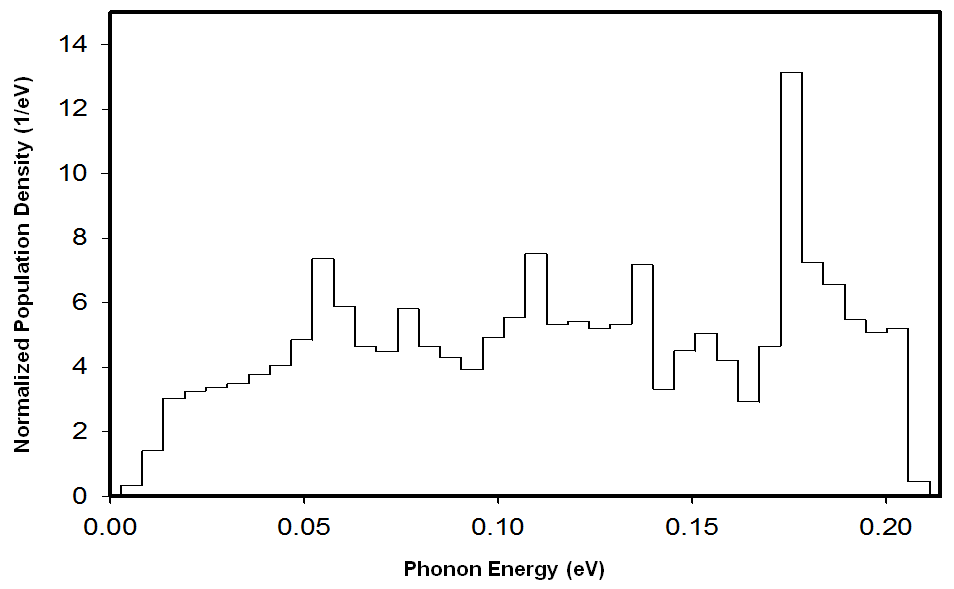 The bins are represented by pd=1,2,3,…,D
d = 11
d = 20
This is the phonon energy spectrum incorporated in the currently published ENDF/B-VII thermal scattering law evaluation for graphite.  It is based on Young et al., “Phonon Spectrum of Graphite,” Journal of  Chemical Physics, 42 (1965).  

The spectrum is calculated using a lattice dynamics model with four force constants for perfect hexagonal graphite fitted to thermodynamic data for porous reactor grade graphite.
7
Properties of the Phonon Energy Spectrum
Probability density function of the available vibrational mode population in a given material structure. 

Generally defined as a normalized piecewise step function over uniformly distributed energy bins.

In this case, ρ(ε) may be described by a set of parameters (or random variables) pd, where d = 1 … D, or by the vector p. 

For any method of arriving at the phonon energy spectrum (whether based on theory, experiment, or some combination), the features of the spectrum will be distorted to some extent in energy and magnitude with respect to the ideal phonon spectrum.

In principle, these spectral shape uncertainties may be described by a joint probability density function (which must be estimated by the evaluator) for the parameters pd .

Uncertainties in the phonon spectrum will depend on the particular material structure and temperature as well as the physics models and methodology employed to generate it.
8
Hexagonal Graphite as a Demonstration Material
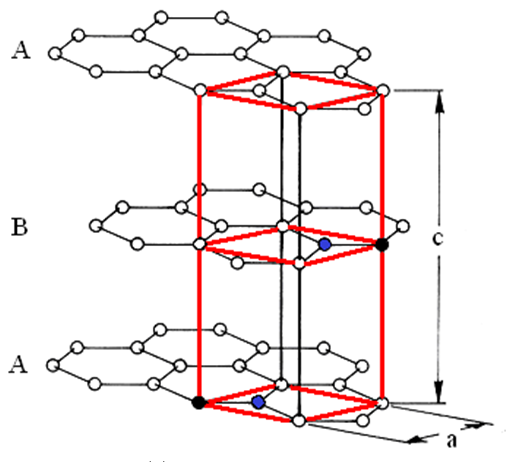 Graphite is a layered material with highly
     anisotropic interatomic forces.

   In the parallel (in-plane) and perpendicular
    (out-of-plane) directions, graphite has distinct   
    material properties and distinct partial phonon  
    spectra, where                          .
   
   In this work, the phonon spectrum for graphite is 
     produced using the ab initio density functional 
     theory code VASP and the lattice dynamics code 
     PHONON. 


   The material, method of producing the phonon 
     spectrum, and the associated uncertainty analysis in this  
     work are selected to demonstrate the application of a
     generalized methodology for thermal neutron scattering 
     covariance data.  

     It is not the intent of this work to produce a full evaluation for
     graphite with covariance data for ENDF publication.
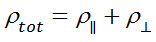 9
Directional Properties of the Phonon Spectrum for Graphite
The total phonon energy spectrum for graphite (left) and each directional partial phonon energy spectrum  
     for graphite (right) calculated with VASP/PHONON in this work.

   For the partial spectra on the right, the in-plane parallel spectrum (blue) is normalized to 2/3 and the out-
     of-plane perpendicular spectrum (black) is normalized to 1/3.

   In the low-energy region, phonon modes perpendicular to the plane are highly dominant.  The low-energy 
     perpendicular mode population is heavily influenced by the weak interplanar forces in graphite.
Total Phonon Energy Spectrum
Directional Partial Phonon Energy Spectra
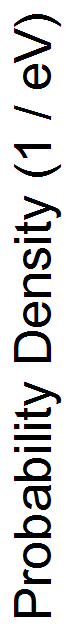 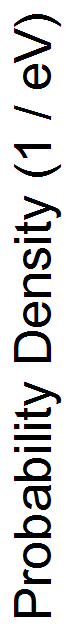 10
Phonon Scattering Probability
The phonon energy spectrum maps the distribution of 
     available phonon modes as a function of energy.  It 
     does not provide information about the likelihood that a 
     particular phonon mode will interact with a scattering 
     neutron (independent of the population density).

    For a phonon mode with energy ε, the thermal average 
     of the phonon occupation number is 

                                                               .

    P(ε) = C < n > ρ(ε) gives an estimate of the relative 
     probability that a neutron with incident energy E will 
     absorb a phonon with energy ε in a thermal scattering 
     event.  This is plotted to the right in red as a function of 
     temperature. 

    P(ε) provides a view of the regions of the phonon 
     spectrum that thermal cross sections are expected to 
     be sensitive to and informs an uncertainty analysis that 
     focuses on the physics of the sensitive regions.
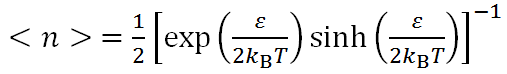 Phonon spectrum (black) for 
hexagonal graphite vs. P(ε) (red).
11
Phonon Scattering Probability
The phonon energy spectrum maps the distribution of 
     available phonon modes as a function of energy.  It 
     does not provide information about the likelihood that a 
     particular phonon mode will interact with a scattering 
     neutron (independent of the population density).

    For a phonon mode with energy ε, the thermal average 
     of the phonon occupation number is 

                                                               .

    P(ε) = C < n > ρ(ε) gives an estimate of the relative 
     probability that a neutron with incident energy E will 
     absorb a phonon with energy ε in a thermal scattering 
     event.  This is plotted to the right in red as a function of 
     temperature. 

    P(ε) provides a view of the regions of the phonon 
     spectrum that thermal cross sections are expected to 
     be sensitive to and informs an uncertainty analysis that 
     focuses on the physics of the sensitive regions.
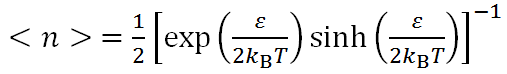 Phonon spectrum (black) for 
hexagonal graphite vs. P(ε) (red).
12
Phonon Scattering Probability
The phonon energy spectrum maps the distribution of 
     available phonon modes as a function of energy.  It 
     does not provide information about the likelihood that a 
     particular phonon mode will interact with a scattering 
     neutron (independent of the population density).

    For a phonon mode with energy ε, the thermal average 
     of the phonon occupation number is 

                                                               .

    P(ε) = C < n > ρ(ε) gives an estimate of the relative 
     probability that a neutron with incident energy E will 
     absorb a phonon with energy ε in a thermal scattering 
     event.  This is plotted to the right in red as a function of 
     temperature. 

    P(ε) provides a view of the regions of the phonon 
     spectrum that thermal cross sections are expected to 
     be sensitive to and informs an uncertainty analysis that 
     focuses on the physics of the sensitive regions.
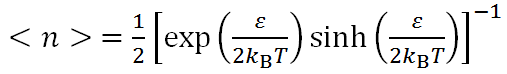 Phonon spectrum (black) for 
hexagonal graphite vs. P(ε) (red).
13
Modeled Sources of Uncertaintyin the Graphite Phonon Spectrum
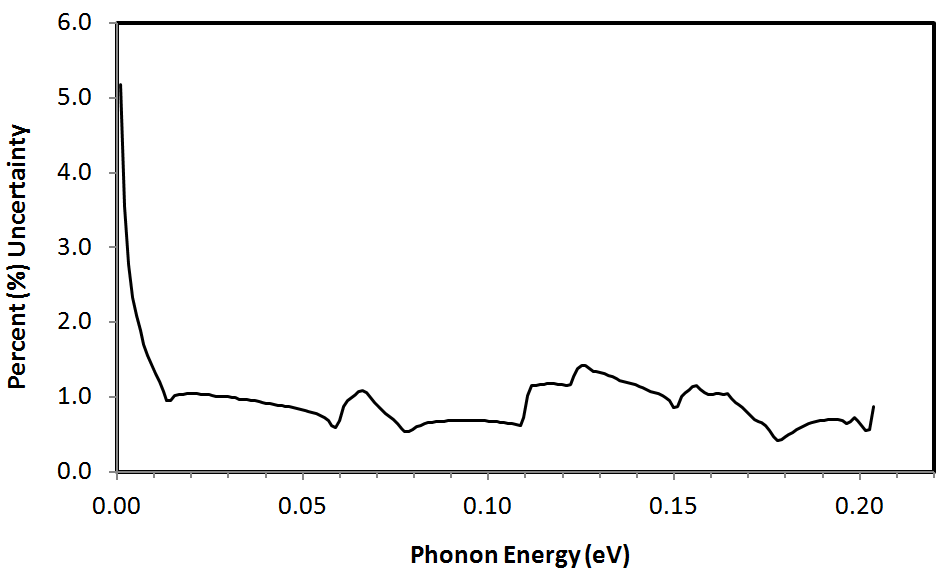 Statistical uncertainty from 106 
     random samples of phonon wave 
     vectors in the reciprocal space  
     of the first Brillouin zone. 
     
                 (top graph)


   Selected parameter-based physics 
     model uncertainty within the VASP/ 
     PHONON simulation process.
     
              (bottom graph) 


   Low-energy region uncertainty
     based on incomplete modeling of
     interplanar forces.
     
                 (next slide)
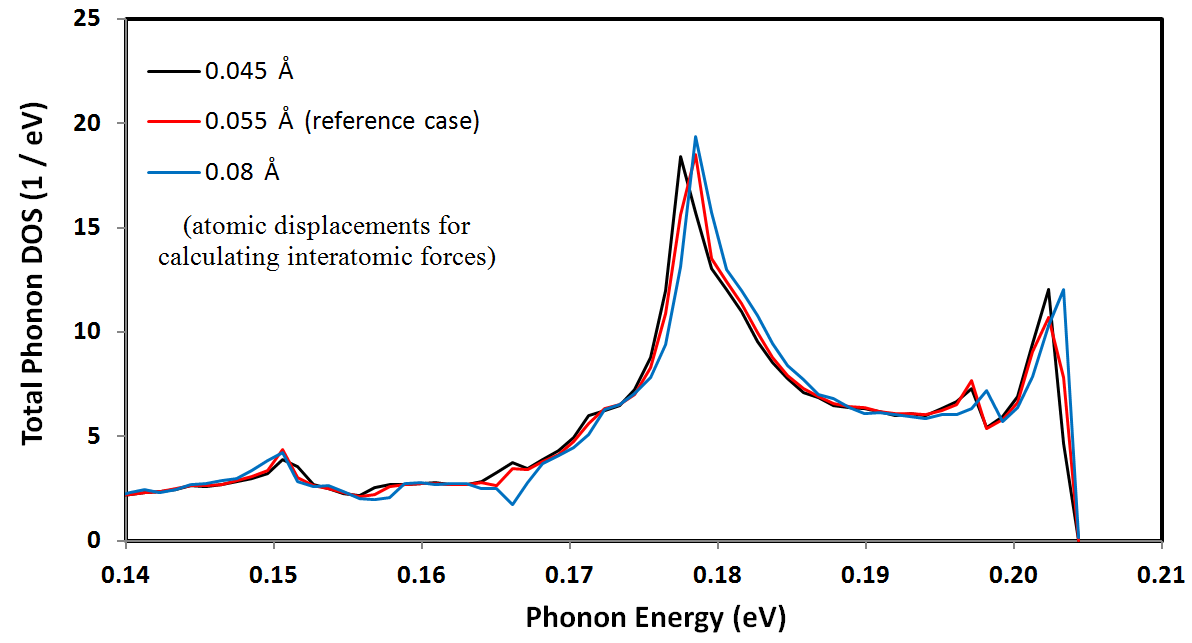 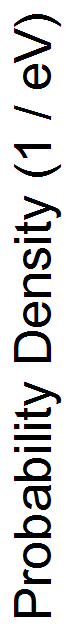 14
Uncertainty in the Low-Energy Regionof the Phonon Spectrum for Graphite
The phonon dispersion relations for graphite predicted by VASP using density functional theory match experimental  
     dispersion relations data very well except for very low energy phonons propagating in the out-of-plane direction.  

   Density functional theory does not account for Van der Waals forces, and low-energy perpendicular phonon modes 
     are influenced significantly by Van der Waals forces.

   To assess the uncertainty in the low-energy phonon mode population, different sets of experimental dispersion 
     relations data were examined, and the range of low-energy phonon spectra resulting from this experimental data 
     was calculated geometrically and compared to the reference VASP/PHONON result.
Comparison of Phonon Energy Spectra
 Calculated by Different Methodologies
Range of Possible Phonon Mode Population Densities
             (Including Experimental Uncertainty)
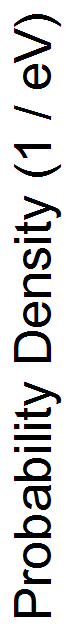 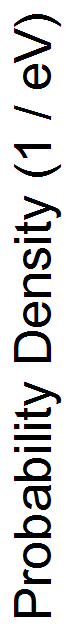 15
Describing a Joint-PDF for the Phonon Spectrum Parameters by Monte Carlo Sampling
Specific aspects of uncertainties in the shape of ρ(ε) may be described by one or more reshaping functions 
     that operate, independently or dependently, on any number of the parameters pd .  

   For example, statistical uncertainties could be described by randomly revaluing each pd according to 
     Gaussian distributions with known standard deviations.

   Bounds may be established for the possible shift of features in energy.  This shift may be energy-dependent 
     (e.g., for modeling the effect of uncertainty in lattice constants).

   Alternatively, bounds may be established for the possible variation in magnitude of the phonon spectrum in a 
     particular energy region while maintaining features coupled (e.g., when a comparison is made to other 
     calculated spectra or experimental data).

   In general, any number of non-redundant reshaping functions may be defined which operate on p.  Any 
     appropriate sampling scheme (e.g., Gaussian or flat) may be used to randomly revalue p according to each 
     reshaping function.  

   After the sequential application of all reshaping functions, the perturbed p must be renormalized.  This entire 
     process constitutes one Monte Carlo trial.

   Applying reshaping functions to a parameterized phonon spectrum allows a geometric description of statistical 
     and systematic uncertainties in ρ(ε) in the physical context of phonon mode density regardless of the 
     methodology employed in generating ρ(ε).
16
Uncertainty Calculation Methodology
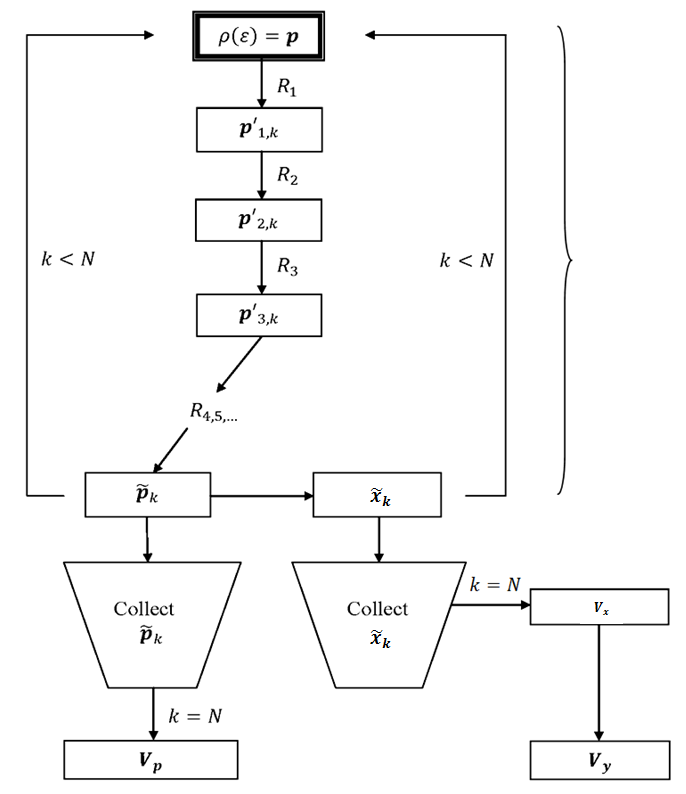 Flowchart demonstrating the
methodology for calculating
uncertainties and covariances
in the phonon energy spectrum
and in differential and integral
scattering cross sections.


Calculations for the phonon
spectrum are on the left side
and calculations for cross
sections are on the right side.
17
Uncertainty Results in the Phonon Spectrum for Graphite
Reshaping functions are applied to p to   
     account for statistical uncertainties,   
     selected VASP/PHONON parameter  
     uncertainties, and uncertainties in the 
     low-energy region of the spectrum 
     resulting primarily from an incomplete 
     description of interplanar forces.

   500 Monte Carlo trials were carried out, 
     resulting in 500 normalized phonon  
     spectra representing the expected 
     range and probable distribution of 
     spectral shapes for the phonon energy 
     spectrum of graphite.
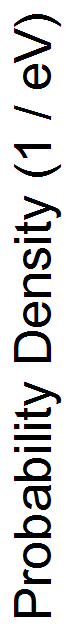 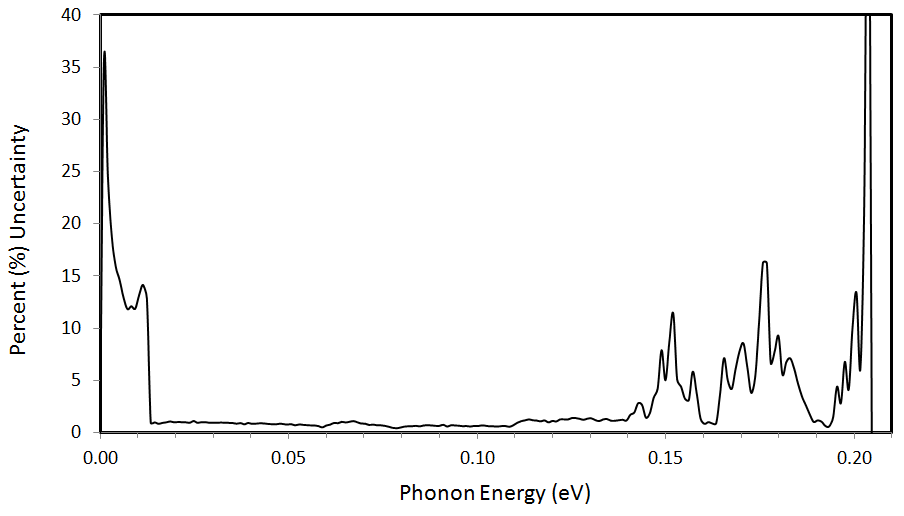 18
Correlation Matrix for the GraphitePhonon Spectrum
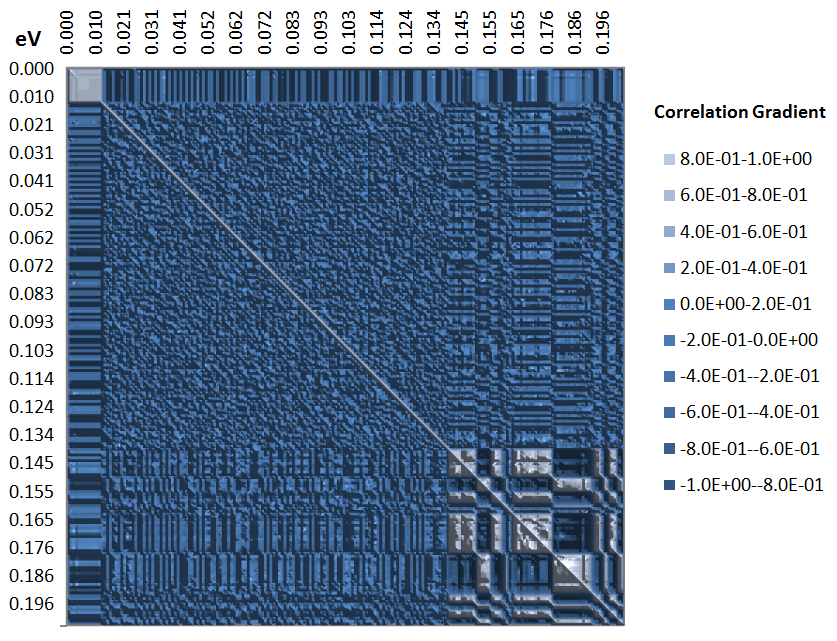 19
Uncertainty in Ssym(α,β) for α = 0.2
All results are for the symmetric scattering
    law, Ssym(α,β), conventionally  tabulated
    in ENDF File 7.

   For most materials, the principle of   
     detailed balance implies the relationship  


     between upscattering and downscattering
     processes.

   Therefore, a symmetric scattering law can
     be defined such that




   This allows the full thermal scattering law
     to be tabulated in terms of positive β only.

    All plots are at 293.6 K and in terms of
     energy transfer (eV), instead of β, for 
     more intuitive comparison to ρ(ε).
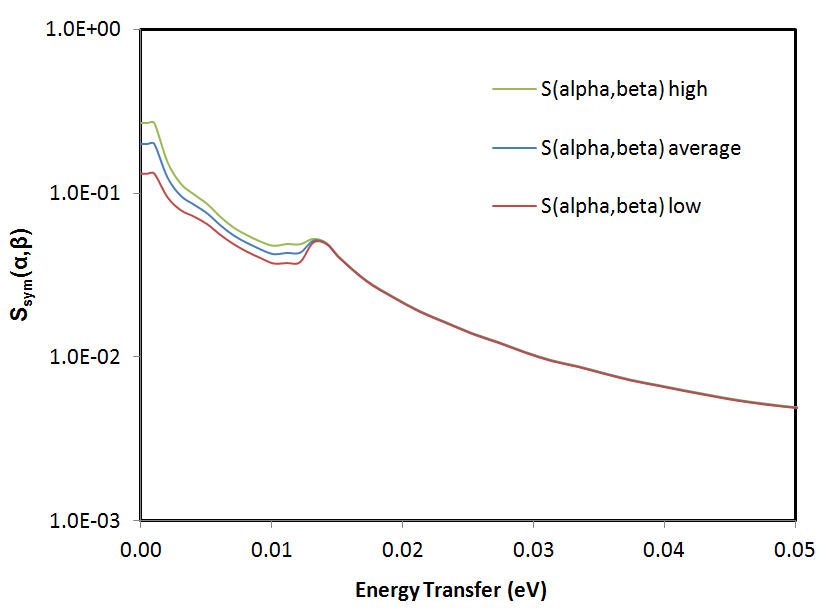 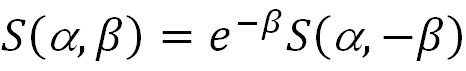 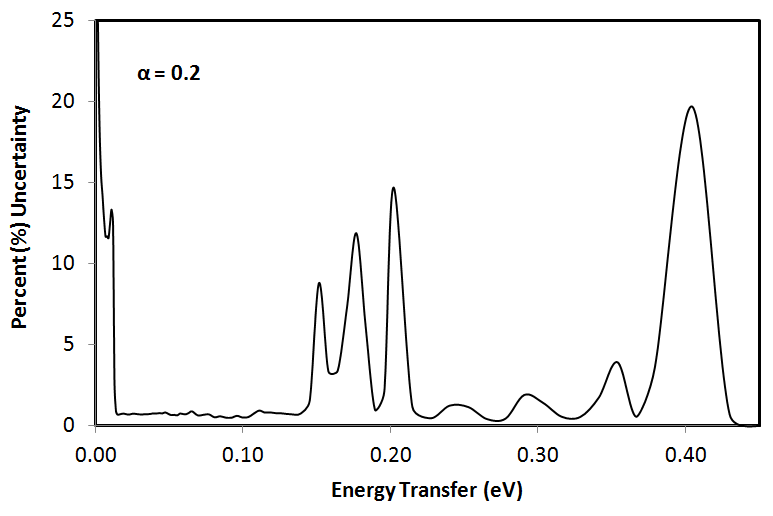 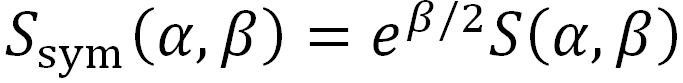 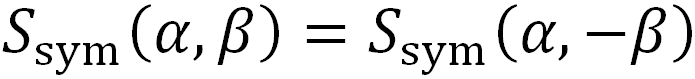 20
Correlation Matrix for Ssym(α,β) for α = 0.2
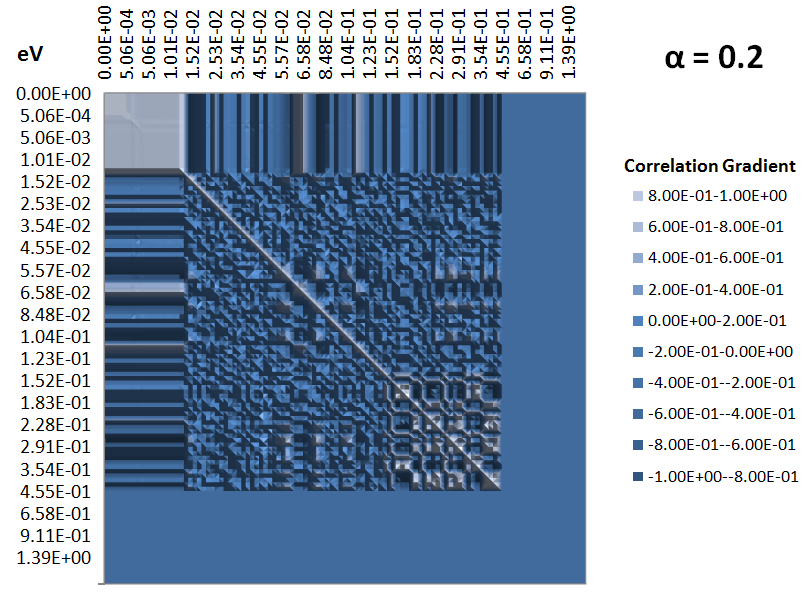 The zero-correlation region
     for high energy transfer (or
     for high β) is manually set to
     zero for Ssym(α,β) < 1*10-10 to
     highlight the extremely low
     sensitivity of differential and 
     integral cross sections to 
     this region. 

   This also demonstrates one
     method for greatly reducing
     the Ssym(α,β) covariance data 
     required for storage.  The
     1*10-10 threshold can be set 
     much higher without 
     significant loss of  information.
21
Uncertainty in Ssym(α,β) for β = 0.4
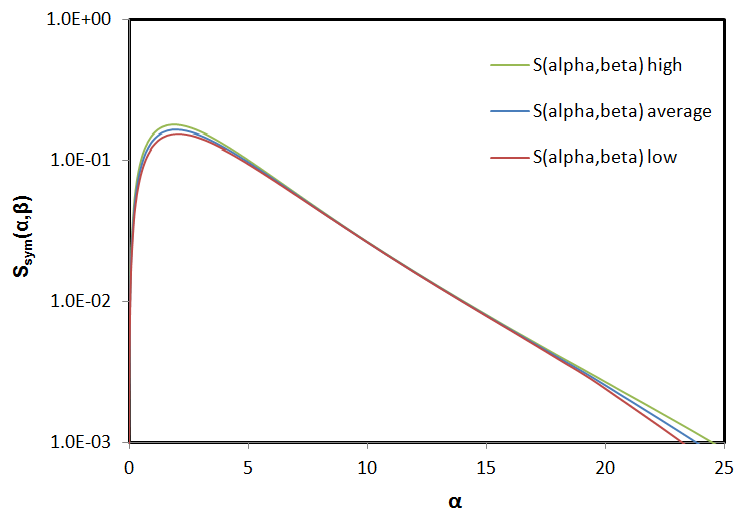 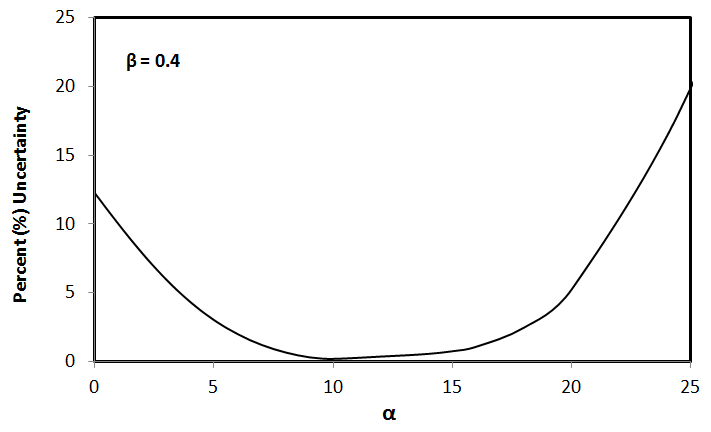 22
Correlation Matrix for Ssym(α,β) for β = 0.4
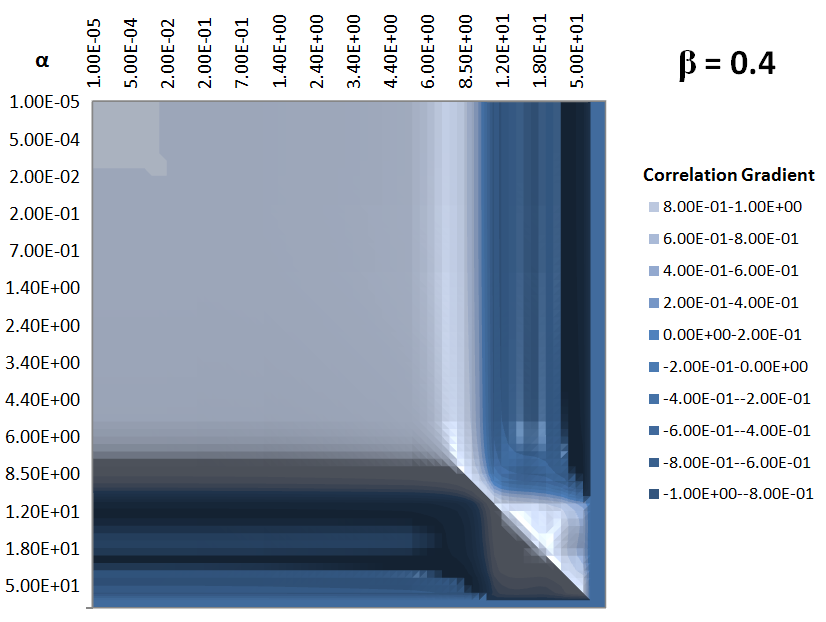 23
Uncertainties in Integral InelasticScattering Cross Sections
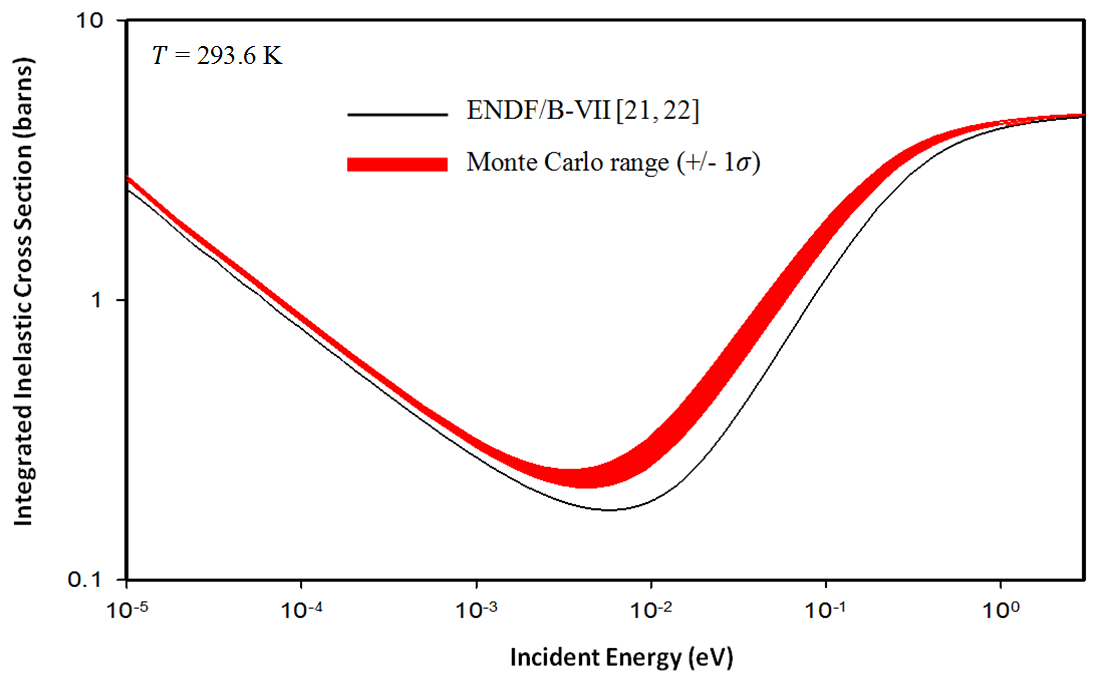 Theoretically calculated integral inelastic
     thermal scattering cross sections are always 
     very highly correlated.  

     Any perturbations in the phonon energy 
     spectrum tend to adjust all integral cross 
     sections in the same direction.

   Uncertainties in the integral inelastic cross
     sections (due to phonon spectrum 
     uncertainties) will always go to zero in the 
     limit of high incident energy.  

     Integral cross sections always converge to 
     the free cross section in the high-energy limit
     regardless of the features of the phonon 
     spectrum.

     In this case, uncertainty in the nuclear cross 
     section is the only significant remaining
     uncertainty (typically on the order of 1%).  

   Almost all of the integral uncertainty (in this
     example) is the result of uncertainties in the 
     low-energy region of the phonon spectrum due 
     to the modeling of weak interplanar forces.
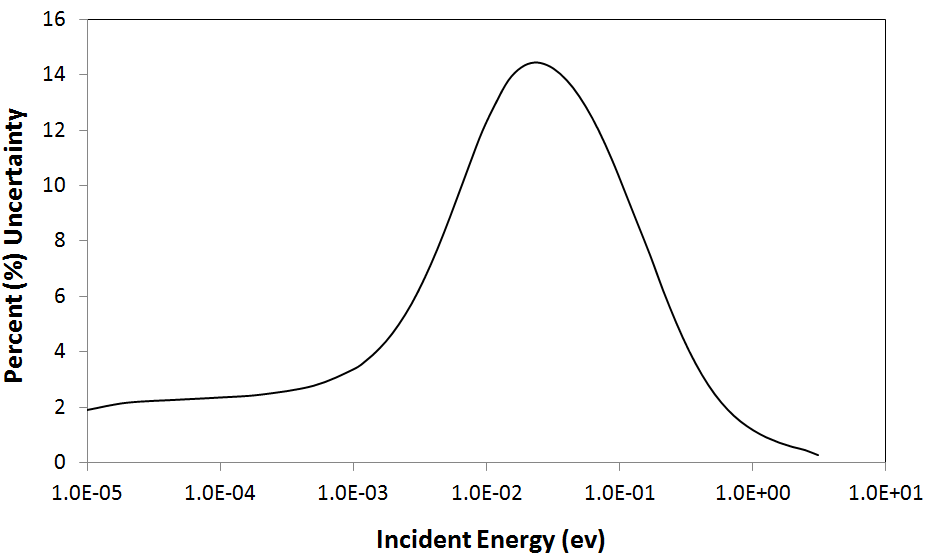 24
Storage Issues for an Ssym(α,β) Covariance Matrix
For a 100 × 100 α and β grid, the number of elements in the covariance matrix is 108.  This is likely to be
    too large to be of any practical use.

   There are several possible methods for massively reducing the quantity of stored data without suffering
     significant loss of uncertainty information fidelity at the differential and integral cross section level.  Three 
     general approaches will be listed.

     1.  Similar to the procedure for collapsing fine energy-group covariance data to a coarse-group structure
          in the resonance energy region, a group averaging procedure may be applied where the Ssym(α,β)
          covariance matrix is subdivided into a coarse block structure with resolution based on magnitude and
          variation of Ssym(α,β).  For example, collapsing to a 20 α and 40 β point covariance grid structure 
          would reduce storage requirements by more than 99%.  The Ssym(α,β) matrix itself is not affected. 

     2.  A low-threshold cutoff  for the magnitude of Ssym(α,β) could be defined, below which all covariances 
          are set to be zero and not stored.  Integral cross sections have significant sensitivity to only a 
          narrow range of Ssym(α,β) points and are quite insensitive to the majority of Ssym(α,β) points.  The 
          full Ssym(α,β) matrix is needed only for full convergence of the integrated cross sections. 

     3.  The covariance data for Ssym(α,β) may be supplied as a covariance matrix for the phonon spectrum,
           which may then be propagated with a temperature and grid-dependent sensitivity matrix.  Additionally,
           a coarse phonon spectrum bin structure could be used accounting for the magnitude and variation of 
           ρ(ε) as well as the varying sensitivity to different energy regions.
25
Summary / Conclusions
An S(α,β) covariance matrix allows the calculation of uncertainties and correlations (or corvariances) for all secondary neutron energy distributions, coupled energy-angle distributions and integral inelastic cross sections (for any data structure).

Published ENDF File 7 libraries, by convention, contain S(α,β) generated theoretically in the incoherent approximation.  In this case, for most materials, the phonon energy spectrum is the fundamental parameter describing the S(α,β) scattering law. 

The phonon spectrum is a probability density function that can be described by a set of random variables pd .  A Monte Carlo process of generating perturbed phonon spectra by operating on pd with reshaping functions allows a geometric description of particular aspects of uncertainty in the phonon spectrum.  This allows the calculation of an S(α,β) covariance matrix. 
 
The reshaping function and Monte Carlo processes are general and may be applied to describe any source of uncertainties in the phonon spectrum, regardless of how the spectrum was generated (theoretically or experimentally).  

The success of the procedure will be limited only by how well reshaping functions can be defined to accurately capture the systematic and statistical uncertainties in the spectrum.  These will depend on the particular physics of the material structure and on the physics models and methodology utilized to arrive at the spectrum.
26